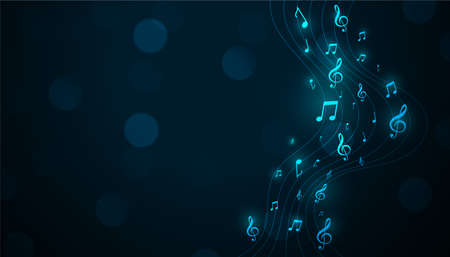 Invito alla presentazione di progetti per la qualificazione dell'alfabetizzazione musicale ai sensi dell’articolo 5 della L.R. 2/2018 per il triennio 2024-2026
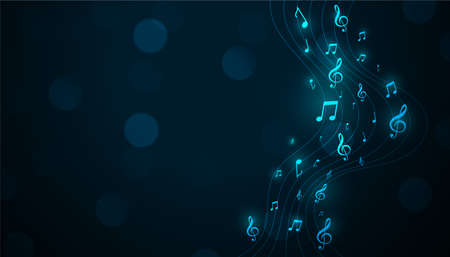 Programma regionale per lo sviluppo del settore musicale, ai sensi dell'art. 10 della L.R. n. 2 del 16 marzo 2018. Priorità, strategie e azioni per il triennio 2024-2026
I contributi sono destinati alla realizzazione di progetti finalizzati a:
qualificare e incentivare le attività di alfabetizzazione musicale e di educazione all’ascolto;
promuovere la musica d’insieme;
assicurare opportunità per i giovani coinvolti nella formazione di musica di base d’insieme di partecipare a esperienze performative.
Inoltre, sempre al fine di qualificare l’alfabetizzazione musicale, per la realizzazione di azioni di sistema costituite da progetti di formazione e/o aggiornamento degli insegnanti delle scuole di musica, delle bande e dei cori, nonché relativi ad aspetti amministrativi/gestionali.
Invito alla presentazione di progetti per la qualificazione dell'alfabetizzazione musicale ai sensi dell’articolo 5 della L.R. 2/2018 per il triennio 2024-2026
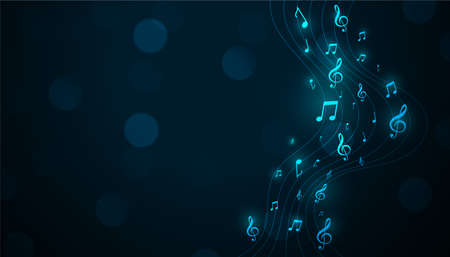 La Regione concede contributi ad associazioni o Raggruppamenti Temporanei di Organismi (RTO):
delle scuole di musica e degli organismi specializzati nella organizzazione e gestione di attività didattica e pratica musicale iscritti nell’elenco regionale di cui all’articolo 4 della L.R. 2/2018;
di cori;
di bande.

Non sono pertanto ammesse le domande presentate da associazioni in forma singola (ad es. una singola scuola di musica, un coro o una banda).
Invito alla presentazione di progetti per la qualificazione dell'alfabetizzazione musicale ai sensi dell’articolo 5 della L.R. 2/2018 per il triennio 2024-2026
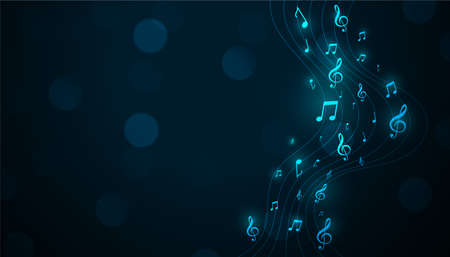 Priorità:
progetti che sviluppano più azioni  
incentivi all'alfabetizzazione che privilegiano soluzioni mirate a una ripartizione delle risorse diffusa sul territorio e rapportata alla consistenza e alla partecipazione effettiva alle attività didattiche
per la musica d'insieme azioni che includono anche il recupero delle tradizioni musicali locali e, per ciò che riguarda la musica corale, la valorizzazione delle tradizioni musicali popolari, della montagna, nonché di nuovo repertorio
per la promozione della musica d'insieme delle formazioni giovanili e la partecipazione dei giovani coinvolti nei corsi a esperienze performative regionali, nazionali e internazionali finalizzate a sviluppare approcci multidisciplinari e interculturali
per le azioni di sistema, progetti di formazione e/o aggiornamento mirati in particolare all'inclusione di alunni con disabilità o in condizioni di svantaggio e all'educazione all'ascolto
Invito alla presentazione di progetti per la qualificazione dell'alfabetizzazione musicale ai sensi dell’articolo 5 della L.R. 2/2018 per il triennio 2024-2026
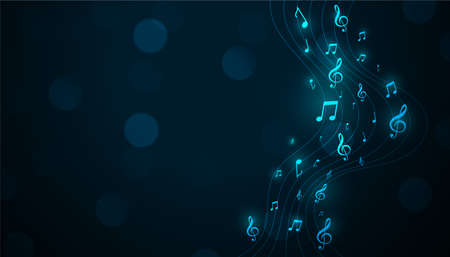 Requisiti di ammissibilità dei richiedenti
avere sede operativa nel territorio regionale ed essere costituiti in prevalenza da bande, cori o dalle scuole di musica iscritte nell’elenco regionale di cui all’articolo 4 della L.R. 2/2018, anche essi con sede operativa in Emilia-Romagna;
operare nel rispetto delle disposizioni in materia di contrattazione collettiva nazionale del lavoro e degli obblighi contributivi;
dichiarare che nei propri confronti non sussistono le cause di decadenza, di sospensione o di divieto di cui all’articolo 67 del decreto legislativo 6 settembre 2011, n. 159 “Codice delle leggi antimafia e delle misure di prevenzione, nonché nuove disposizioni in materia di documentazione antimafia, a norma degli articoli 1 e 2 della legge 13 agosto 2010, n. 136”.
Invito alla presentazione di progetti per la qualificazione dell'alfabetizzazione musicale ai sensi dell’articolo 5 della L.R. 2/2018 per il triennio 2024-2026
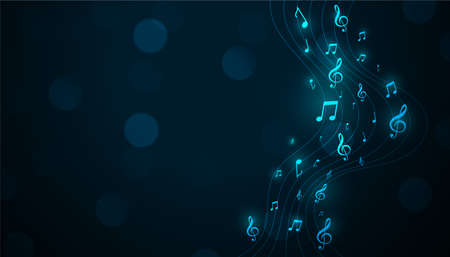 Domanda di contributo presentata da Raggruppamenti Temporanei di Organismi (RTO)
In fase di presentazione della domanda deve essere conferito mandato collettivo speciale di rappresentanza a un componente del Raggruppamento, qualificato mandatario.

Il contributo regionale viene erogato al mandatario del progetto che successivamente ripartisce le quote agli aderenti secondo gli accordi sottoscritti.

Si veda l’Allegato A0) Mandato collettivo speciale di rappresentanza
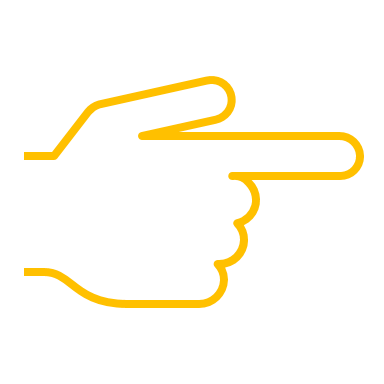 Invito alla presentazione di progetti per la qualificazione dell'alfabetizzazione musicale ai sensi dell’articolo 5 della L.R. 2/2018 per il triennio 2024-2026
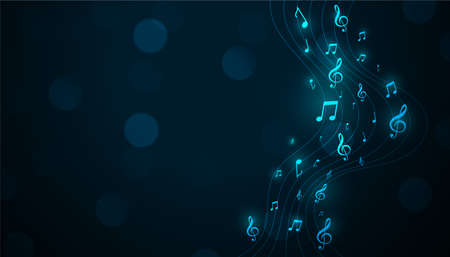 Requisiti di ammissibilità dei richiedenti (RTO)
I requisiti devono essere posseduti al momento della presentazione della domanda di contributo dai singoli componenti dei Raggruppamenti.

In sede di presentazione di domanda, i soggetti che compongono il Raggruppamento, qualora quest’ultimo non sia ancora giuridicamente costituito, devono dichiarare l’impegno a strutturarsi in RTO entro 30 giorni dall’assegnazione del contributo.

Il numero minimo inderogabile dei componenti è costituito da tre soggetti.

I soggetti devono essere dotati di uno statuto regolarmente registrato.
Invito alla presentazione di progetti per la qualificazione dell'alfabetizzazione musicale ai sensi dell’articolo 5 della L.R. 2/2018 per il triennio 2024-2026
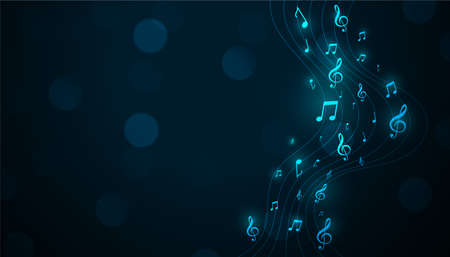 Atto costitutivo RTO
L’atto costitutivo, da formalizzare mediante atto pubblico o scrittura privata autenticata, deve contenere necessariamente i seguenti elementi:
mandato collettivo speciale di rappresentanza ad un soggetto aderente nei confronti della Regione Emilia-Romagna;
relativa procura, conferita al legale rappresentante del soggetto capofila, ed il mandato, gratuito e irrevocabile;
esplicita indicazione del progetto e dell’Invito per il quale si costituisce il RTO, la ripartizione delle quote di progetto di attività definite in percentuali e degli impegni finanziari fra soggetti aderenti;
mandato irrevocabile al soggetto capofila per l’incasso del contributo;
dichiarazione di impegno, da parte del soggetto capofila, a versare alle altre parti aderenti al RTO la quota del contributo ricevuto dalla Regione Emilia-Romagna a ciascuna di esse spettante;
durata del RTO compatibile con gli obblighi indicati nel presente Invito;
richiesta di autorizzazione alla Regione Emilia-Romagna di eventuali variazioni delle quote sociali.
L’atto costitutivo dovrà prevedere e rinviare ad un apposito regolamento da produrre entro 90 giorni dall’assegnazione del contributo.
Invito alla presentazione di progetti per la qualificazione dell'alfabetizzazione musicale ai sensi dell’articolo 5 della L.R. 2/2018 per il triennio 2024-2026
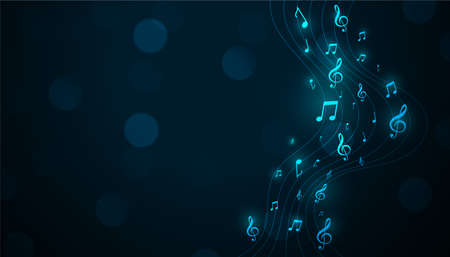 Progetti ammissibili: incentivi per lo svolgimento di corsi di alfabetizzazione delle formazioni bandistiche
I progetti che prevedono incentivi per corsi di alfabetizzazione delle formazioni bandistiche devono assicurare che tali corsi abbiano una durata non inferiore a otto mesi all’anno solare, prevedano un orario settimanale non inferiore alle 4,30 ore e un minimo di 5 allievi.
L’insegnamento musicale deve complessivamente comprendere lo studio degli strumenti che compongono l’organico della piccola banda: flauto e ottavino, clarinetti, saxofoni, corno, tromba, tromboni, flicorni e percussioni.
Invito alla presentazione di progetti per la qualificazione dell'alfabetizzazione musicale ai sensi dell’articolo 5 della L.R. 2/2018 per il triennio 2024-2026
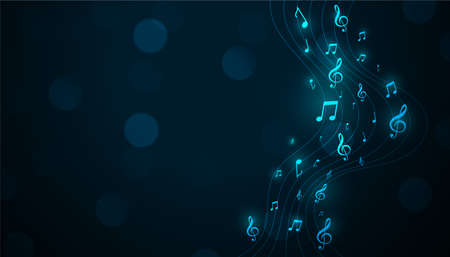 Progetti ammissibili: incentivi per lo svolgimento di corsi di alfabetizzazione delle formazioni bandistiche
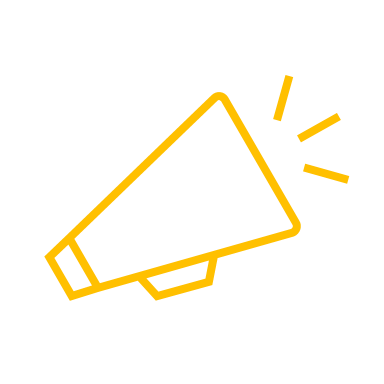 Per i progetti di alfabetizzazione delle formazioni bandistiche l’incentivo regionale non può superare i costi di docenza e i costi delle attività di gestione finalizzata allo svolgimento del progetto didattico, per un ammontare non superiore al 30% dei costi di docenza.
Invito alla presentazione di progetti per la qualificazione dell'alfabetizzazione musicale ai sensi dell’articolo 5 della L.R. 2/2018 per il triennio 2024-2026
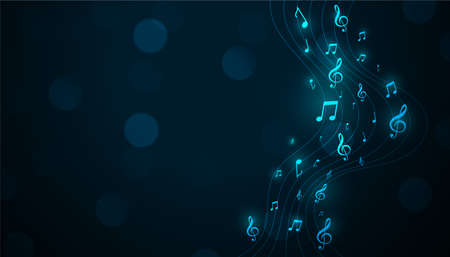 Progetti ammissibili: incentivi per lo svolgimento di corsi di alfabetizzazione delle formazioni corali
siano svolti da docenti con diploma di Conservatorio attinente alla tipologia del corso da realizzare;
abbiano una durata non inferiore a 10 incontri per anno solare;
prevedano un minimo di 20 partecipanti.

Gli incentivi regionali potranno avere un importo massimo di euro 2.500,00 per ciascun corso.
Invito alla presentazione di progetti per la qualificazione dell'alfabetizzazione musicale ai sensi dell’articolo 5 della L.R. 2/2018 per il triennio 2024-2026
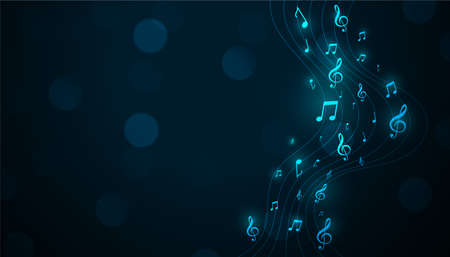 Progetti ammissibili: incentivi per lo svolgimento di corsi di alfabetizzazione delle scuole di musica
I progetti che prevedono incentivi per corsi di alfabetizzazione delle scuole di musica, iscritte nell’elenco regionale di cui all’articolo 4 della L.R. 2/2018, devono assicurare che tali corsi abbiano una durata non inferiore a 8 mesi all’anno solare.
*inteso come numero complessivo di iscritti univoci nell’anno solare
Invito alla presentazione di progetti per la qualificazione dell'alfabetizzazione musicale ai sensi dell’articolo 5 della L.R. 2/2018 per il triennio 2024-2026
[Speaker Notes: L’insegnamento musicale deve comprendere complessivamente lo studio di almeno 8 strumenti. (8 corsi di 8 strumenti differenti per anno per ciascun progetto)]
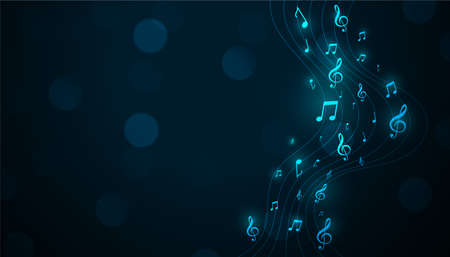 Ulteriori progetti di alfabetizzazione
Sono inoltre ammissibili progetti:
per iniziative di educazione all’ascolto con carattere di inclusività e intese a favorire il dialogo interculturale; 
per la promozione della musica d’insieme: rassegne, festival, meeting, concerti, concorsi, pubblicazioni periodiche, ecc. con carattere di inclusività e intese a favorire il dialogo interculturale;
per l'organizzazione e/o la partecipazione delle orchestre, degli ensemble e delle formazioni dei giovani coinvolti nelle attività di formazione musicale di base ad esperienze performative quali festival, rassegne, incontri regionali, nazionali e internazionali in grado di assicurare approcci multidisciplinari e interculturali.
Invito alla presentazione di progetti per la qualificazione dell'alfabetizzazione musicale ai sensi dell’articolo 5 della L.R. 2/2018 per il triennio 2024-2026
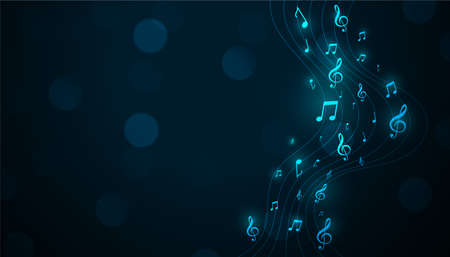 Azioni di sistema
Sono ammissibili progetti di formazione e/o aggiornamento:
degli insegnanti delle scuole di musica, dei cori e delle bande, mirati in particolare all'inclusione di alunni con disabilità o in condizioni di svantaggio e all'educazione all'ascolto;
degli operatori di filiera coinvolti in particolare nell’ambito dell’educazione e della formazione musicale svolta da scuole di musica, cori e bande.

La Regione, sempre al fine di qualificare l’alfabetizzazione musicale, concede inoltre contributi per la realizzazione di azioni di sistema costituite da progetti relativi ad aspetti amministrativi/gestionali.
Ciascuna associazione o Raggruppamento può presentare una sola domanda per azioni di sistema per il triennio, il cui costo complessivo non sia inferiore ad euro 10.000 all’anno.
Invito alla presentazione di progetti per la qualificazione dell'alfabetizzazione musicale ai sensi dell’articolo 5 della L.R. 2/2018 per il triennio 2024-2026
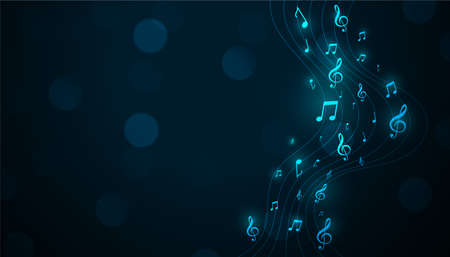 Tipologia di spese ammissibili
Il progetto deve contenere esclusivamente le seguenti tipologie di spesa ammesse al contributo:
retribuzione del personale dipendente e non dipendente (docente, tecnico, artistico, organizzativo-amministrativo) impiegato nella realizzazione del progetto;
servizi e prestazioni professionali di terzi (figure professionali coinvolte a livello formativo, artistico, tecnico e organizzativo);
noleggio di mezzi, strumenti e attrezzature necessari alla realizzazione del progetto;
acquisto di spartiti;
utenze e/o locazione di immobili/spazi destinati ad uso esclusivo del progetto; 
acquisto di materiale di consumo e spazi pubblicitari (stampa, radio, tv) necessari alla realizzazione del progetto;
Invito alla presentazione di progetti per la qualificazione dell'alfabetizzazione musicale ai sensi dell’articolo 5 della L.R. 2/2018 per il triennio 2024-2026
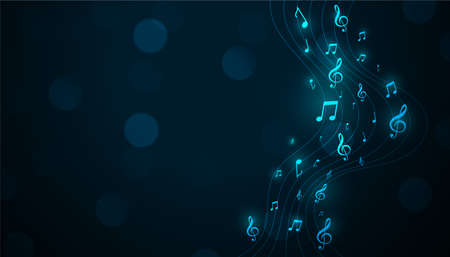 Tipologia di spese ammissibili (II parte)
vitto, alloggio e viaggi finalizzati alla realizzazione del progetto;
adempimenti relativi al diritto d’autore connessi alla realizzazione del progetto;
costi generali tecnico-amministrativi e di gestione connessi all’utilizzo degli spazi/attrezzature proprie del soggetto attuatore destinati alla realizzazione del progetto (costi di amministrazione e organizzazione, cancelleria, consulenze amministrative/fiscali/legali e assicurazioni, spese bancarie, costi per controlli dichiarazioni sostitutive) nei limiti del 20% del costo totale delle azioni di progetto. Per quanto attiene ad affitti e utenze di spazi destinati all’amministrazione gestionale sono ammessi per quota parte pari al 10% annuo.
L’imposta sul valore aggiunto può costituire un costo ammissibile solo se è realmente e definitivamente sostenuta dall’impresa. L’IVA che può essere recuperata non può essere considerata ammissibile, anche se essa non sarà effettivamente recuperata.
Invito alla presentazione di progetti per la qualificazione dell'alfabetizzazione musicale ai sensi dell’articolo 5 della L.R. 2/2018 per il triennio 2024-2026
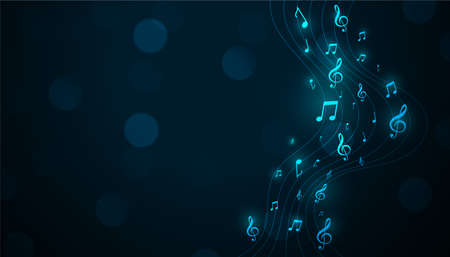 Tipologia di spese NON ammissibili
interessi debitori;
commissioni per operazioni finanziarie e altri oneri meramente finanziari;
rimborsi chilometrici per spese di docenza; 
ammende, sanzioni, contravvenzioni, penali e per controversie legali; 
noleggio di mobili, veicoli, attrezzature, non direttamente necessari alla realizzazione del progetto;
parcelle legali e notarili;
costi relativi a danni e indennizzi;
qualsiasi forma di autofatturazione;
Invito alla presentazione di progetti per la qualificazione dell'alfabetizzazione musicale ai sensi dell’articolo 5 della L.R. 2/2018 per il triennio 2024-2026
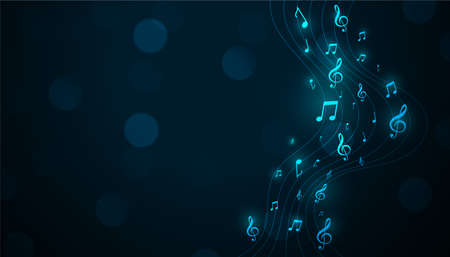 Tipologia di spese NON ammissibili (II parte)
imposte e tasse, ad eccezione dell’imposta comunale sulla pubblicità e dell’IVA quando non è recuperabile;   
erogazioni liberali (contributi a favore di altri soggetti senza richiesta di alcuna contro-prestazione) e donazioni;
acquisto di beni strumentali durevoli, inclusi personal computer e relativi hardware, e qualunque spesa considerata di investimento;
manutenzione ordinaria e straordinaria di immobili;
ogni altro costo che risulti non direttamente sostenuto dal soggetto richiedente, non direttamente imputabile ad una o più attività del progetto, non opportunamente documentato con documenti fiscalmente validi (ad esempio gli scontrini devono essere “parlanti”) e non riferiti all’arco temporale del progetto.
Non sono ritenute ammissibili spese presentate (o loro quota parte) a valere su altri contributi regionali.
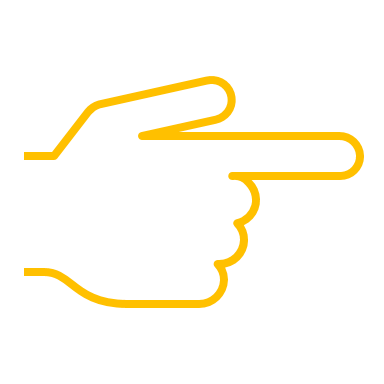 Invito alla presentazione di progetti per la qualificazione dell'alfabetizzazione musicale ai sensi dell’articolo 5 della L.R. 2/2018 per il triennio 2024-2026
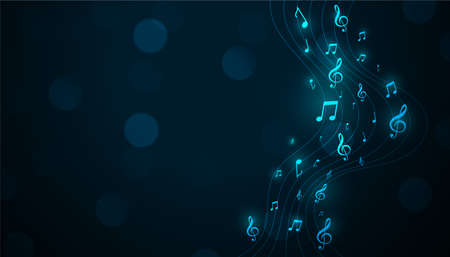 Intensità del contributo regionale
L’agevolazione prevista dall’Invito consiste in un contributo sulle spese ammissibili, fino a copertura del deficit originato dalla differenza tra costi e ricavi ammissibili.
L'incentivo sui corsi di alfabetizzazione è rappresentato da un contributo stabilito per ciascuna delle tipologie di corsi svolti dalle formazioni bandistiche e corali e dalle scuole di musica, individuato in misura fissa che sarà stabilito dalla Giunta regionale in sede di quantificazione dei contributi.
Invito alla presentazione di progetti per la qualificazione dell'alfabetizzazione musicale ai sensi dell’articolo 5 della L.R. 2/2018 per il triennio 2024-2026
[Speaker Notes: Per entrate si intendono tutti gli eventuali corrispettivi a carico dei partecipanti alle attività della proposta progettuale, sponsorizzazioni, altri contributi pubblici e privati, altri ricavi a qualsiasi titolo conseguiti in ragione della realizzazione del progetto percepite dall'associazione o dal Raggruppamento Temporaneo di Organismi, beneficiari del contributo regionale.]
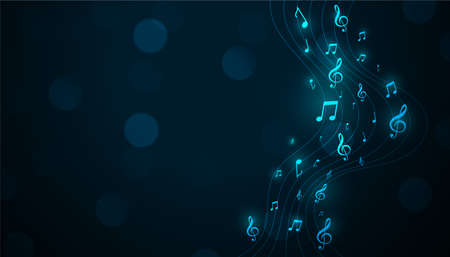 Presentazione della domanda di contributo
Per partecipare al presente Invito, la documentazione deve obbligatoriamente prevedere, pena l’esclusione:
domanda di partecipazione, assolta l’imposta di bollo, attestante il possesso di tutti i requisiti di ammissibilità previsti dal presente Invito, firmata dal rappresentante legale del soggetto proponente (Allegati A1.1 e/o A2.1); nel caso di domanda presentata in forma aggregata, la domanda deve essere firmata dal rappresentante legale del soggetto mandatario/capofila del Raggruppamento se già costituito o costituendo e trasmessa congiuntamente al Mandato collettivo speciale di rappresentanza (Allegato A0); 
schema di proposta progettuale (Allegati A1.2 e/o A2.2). 
Costituiscono parte della domanda anche i seguenti documenti:
relazione sintetica delle attività svolte dal/i soggetto/i proponente/i negli ultimi 3 anni (qualora già beneficiario/i nel triennio 2021-2023 di contributo ai sensi dell’articolo 5 della L.R. 2/2018);
elenco degli accordi di partenariato eventualmente sottoscritti (per le sole proposte progettuali di alfabetizzazione musicale delle bande musicali);
atto costitutivo e Statuto del/i soggetto/i proponente/i
La modulistica è scaricabile dal portale Cultura della Regione Emilia-Romagna alla pagina web   https://musicommission.emiliaromagnacultura.it/tipologia-bando/bandi/
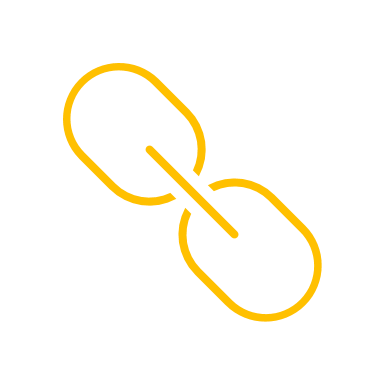 Invito alla presentazione di progetti per la qualificazione dell'alfabetizzazione musicale ai sensi dell’articolo 5 della L.R. 2/2018 per il triennio 2024-2026
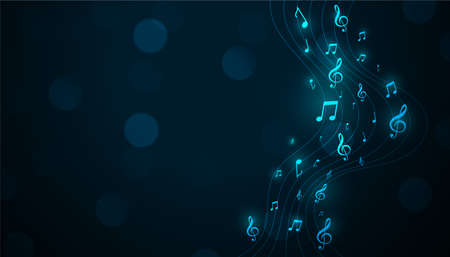 Termini di presentazione della domanda
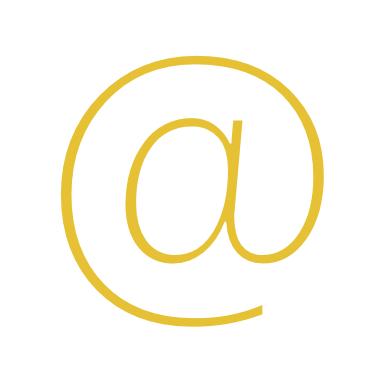 La domanda di contributo deve essere presentata utilizzando esclusivamente la posta elettronica certificata al seguente indirizzo: servcult@postacert.regione.emilia-romagna.it
Invito alla presentazione di progetti per la qualificazione dell'alfabetizzazione musicale ai sensi dell’articolo 5 della L.R. 2/2018 per il triennio 2024-2026
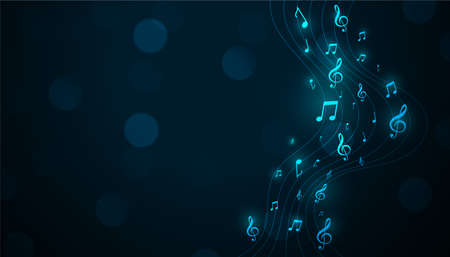 Criteri di valutazione
Per le azioni di sistema i criteri e i sotto criteri di valutazione sono gli stessi, ad eccezione dell’ultimo criterio “Rispondenza alle priorità” che avrà come unico sotto criterio la “Rispondenza alle priorità per le singole azioni come specificate al paragrafo 1.2 del presente Invito” con un punteggio massimo di 40 punti.
Al termine della valutazione di merito saranno predisposte due proposte di graduatorie dei progetti, una per le azioni di sistema, l’altra per i restanti progetti, con l’indicazione di quelli ammissibili a contributo.

Saranno ammissibili al contributo i progetti che raggiungeranno un punteggio non inferiore a 60 punti.
Invito alla presentazione di progetti per la qualificazione dell'alfabetizzazione musicale ai sensi dell’articolo 5 della L.R. 2/2018 per il triennio 2024-2026
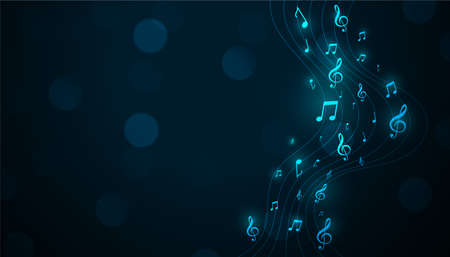 Modalità di liquidazione dei contributi (I tranche)
L’erogazione del contributo regionale avverrà con le seguenti modalità:
per gli incentivi per lo svolgimento di corsi di alfabetizzazione delle formazioni bandistiche e corali e delle scuole di musica è prevista:
una I tranche, fino al 50% del contributo relativo al programma annuale di riferimento, successivamente alla presentazione di una dichiarazione di aver sostenuto costi e/o aver assunto obblighi di spesa in rapporto percentuale sui costi complessivi del programma non inferiore alla percentuale del contributo richiesto;
per gli ulteriori progetti di alfabetizzazione e per le azioni di sistema:
una I tranche, fino all’80% del contributo relativo al programma annuale di riferimento, successivamente alla presentazione di una dichiarazione di aver sostenuto costi e/o aver assunto obblighi di spesa in rapporto percentuale sui costi complessivi del programma non inferiore alla percentuale del contributo richiesto.
Invito alla presentazione di progetti per la qualificazione dell'alfabetizzazione musicale ai sensi dell’articolo 5 della L.R. 2/2018 per il triennio 2024-2026
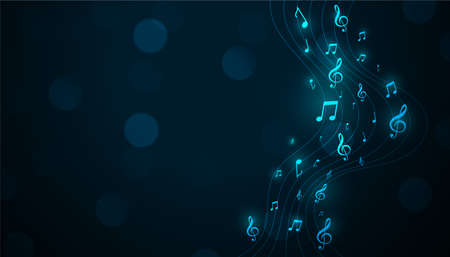 Modalità di liquidazione dei contributi (saldo)
Per gli incentivi per lo svolgimento di corsi di alfabetizzazione delle formazioni bandistiche e corali e delle scuole di musica e per gli ulteriori progetti di alfabetizzazione e per le azioni di sistema è previsto:

il saldo dietro presentazione della rendicontazione da far pervenire entro il 28 febbraio dell’anno successivo
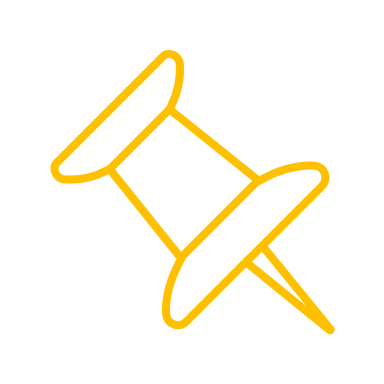 Invito alla presentazione di progetti per la qualificazione dell'alfabetizzazione musicale ai sensi dell’articolo 5 della L.R. 2/2018 per il triennio 2024-2026
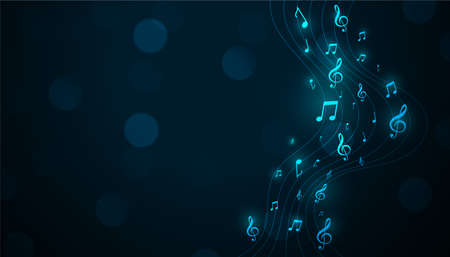 Variazione ai progetti
Variazioni al programma annuale dovranno essere tempestivamente inviate alla Regione Emilia-Romagna a mezzo PEC. 
Variazioni sostanziali al progetto e in tutti i casi in cui incidano in diminuzione per un importo superiore al 20% del costo annuale complessivo dovranno essere opportunamente motivate nel programma di attività annuale
In entrambi i casi la Regione valuterà le variazioni ed eventualmente rideterminerà l’entità del contributo.
Invito alla presentazione di progetti per la qualificazione dell'alfabetizzazione musicale ai sensi dell’articolo 5 della L.R. 2/2018 per il triennio 2024-2026
[Speaker Notes: In fase di rendicontazione sono inoltre ammesse variazioni nel numero e nella tipologia dei corsi di alfabetizzazione effettivamente svolti rispetto al programma triennale, così come nel programma annuale; tali variazioni possono dare luogo a compensazioni nel limite dell’ammontare complessivo dell’incentivo regionale quantificato con il provvedimento regionale di approvazione dei progetti.]
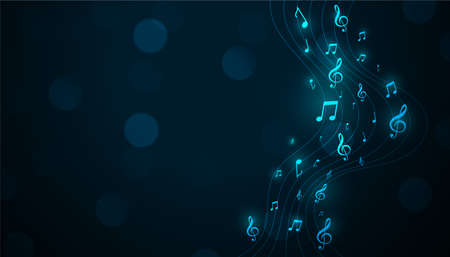 Modalità di rendicontazione dei progetti
La documentazione di rendicontazione è costituita da:
richiesta di erogazione del saldo del contributo (Allegato A3.2 e/o A4.2);
schema di progetto annuale (composto dalla relazione esplicativa delle attività svolte, da cui emerga la conformità a quelle indicate nel programma annuale presentato a preventivo e i risultati conseguiti, e dal bilancio a consuntivo) (Allegato A3.3 e/o A4.3);
dichiarazione sostitutiva che attesta la fine dei corsi, le tipologie realizzate, i costi di docenza e il totale liquidabile degli incentivi (Allegato A3.5); il soggetto titolare di contributo deve trattenere copia delle dichiarazioni sostitutive (Allegato A3.4) della fine dei corsi di alfabetizzazione e l’elenco delle spese sostenute rilasciate dai legali rappresentanti delle bande, dei cori e delle scuole di musica beneficiarie di incentivi;
dichiarazione di assoggettabilità alla ritenuta d’acconto.
Invito alla presentazione di progetti per la qualificazione dell'alfabetizzazione musicale ai sensi dell’articolo 5 della L.R. 2/2018 per il triennio 2024-2026
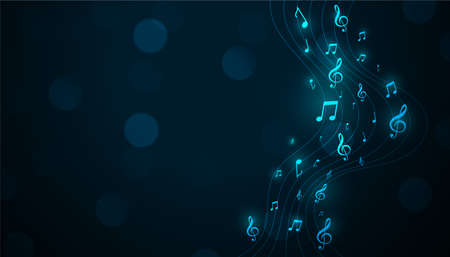 Revoca e restituzione del contributo
Si procederà alla revoca dei contributi e al recupero delle somme eventualmente già erogate qualora:
le risultanze dei controlli di legge sulle dichiarazioni sostitutive di atti di notorietà lo rendano necessario;
la realizzazione del progetto non risulti conforme, nel contenuto e nei risultati conseguiti, al progetto per il quale era stata presentata domanda di contributo, se questo è dovuto a variazioni non comunicate alla Regione o da quest’ultima non approvate;
il beneficiario durante l’esecuzione del progetto ed entro la data del pagamento del saldo del contributo perda i requisiti per l’ammissibilità al contributo;
il beneficiario comunichi alla Regione la rinuncia al contributo con comunicazione trasmessa a mezzo PEC dal legale rappresentante;
il beneficiario non rispetti i termini per la presentazione della rendicontazione (28 febbraio dell’anno successivo a quello cui si riferiscono le attività progettuali svolte) e dei programmi annuali (31 gennaio dello stesso anno).
Invito alla presentazione di progetti per la qualificazione dell'alfabetizzazione musicale ai sensi dell’articolo 5 della L.R. 2/2018 per il triennio 2024-2026
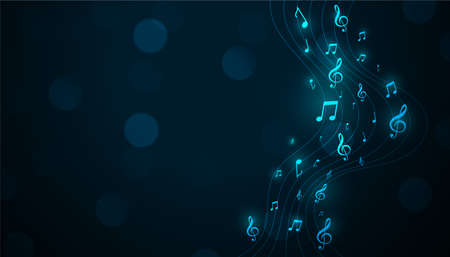 Riduzione del contributo
In sede di rendicontazione il contributo sarà in ogni caso rivalutato nel caso in cui il contributo regionale risulti:
superiore alla percentuale o all’intensità massima stabilita per ciascuna azione
	il suo ammontare verrà ridotto al valore della percentuale o dell’intensità massima
superiore al deficit originato dalla differenza tra ricavi e costi complessivi ammissibili
	il suo valore sarà ridotto al valore del deficit. 

Inoltre, per gli ulteriori progetti di alfabetizzazione e per le azioni di sistema, in fase di liquidazione del saldo, quando il costo consuntivato dell'attività svolta riveli una diminuzione superiore al 15% rispetto al costo preventivato, il contributo verrà ridotto di un valore pari alla differenza in termini percentuali tra il costo consuntivato e il costo preventivato, per la sola parte che eccede la soglia del 15%.
Invito alla presentazione di progetti per la qualificazione dell'alfabetizzazione musicale ai sensi dell’articolo 5 della L.R. 2/2018 per il triennio 2024-2026
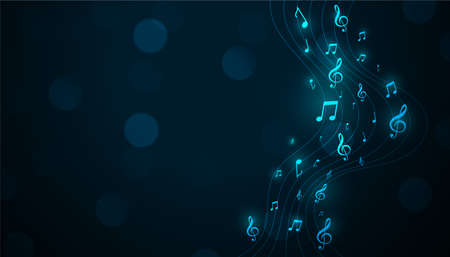 Variazioni relative al soggetto beneficiario
I beneficiari del contributo sono tenuti a comunicare tempestivamente alla Regione a mezzo PEC cessazioni di attività nonché ogni altro fatto verificatosi successivamente alla presentazione della domanda relativo ai requisiti soggettivi del beneficiario che possano determinare la perdita di taluno dei requisiti per l’ammissione al contributo.
Nel caso di ritiro, di cessazione dell’attività o di perdita dei requisiti di ammissibilità di uno o più soggetti appartenenti al RTO non viene meno il vincolo del numero minimo stabilito dall’Invito (3 soggetti), numero minimo considerato inderogabile.
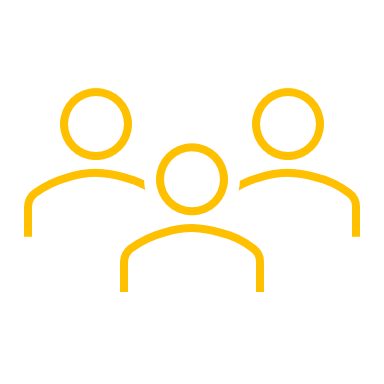 Invito alla presentazione di progetti per la qualificazione dell'alfabetizzazione musicale ai sensi dell’articolo 5 della L.R. 2/2018 per il triennio 2024-2026
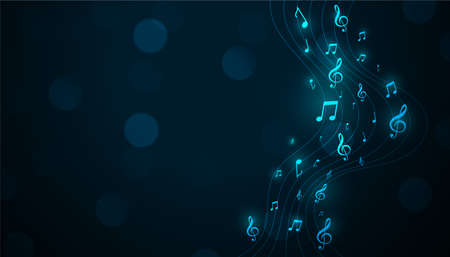 Variazioni relative al soggetto beneficiario (II parte)
In caso di beneficiari costituiti in Raggruppamento sono ammesse variazioni nell’eventualità in cui uno o più mandanti, per cause di forza maggiore (quali a titolo di esempio, non esaustivo, calamità naturali, grave impedimento, ecc.) si trovino nelle condizioni di non realizzare la parte di progetto di propria competenza, in tutto o in parte, anche in caso di ritiro o cessazione dell’attività con conseguente incidenza in ambito costitutivo. 
Qualora fosse il mandatario a rinunciare o a cessare l’attività o a perdere i requisiti di ammissibilità stabiliti nel presente Invito, pur mantenendo il numero minimo di componenti nel RTO, il contributo non potrà essere confermato e si procederà con la revoca dello stesso.
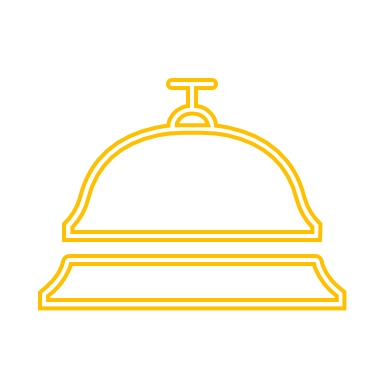 Invito alla presentazione di progetti per la qualificazione dell'alfabetizzazione musicale ai sensi dell’articolo 5 della L.R. 2/2018 per il triennio 2024-2026
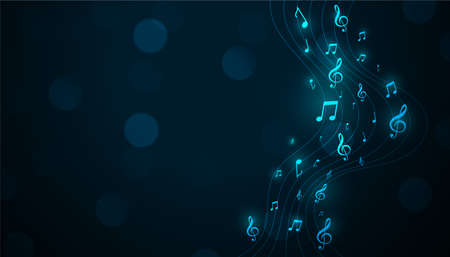 Obblighi dei soggetti beneficiari
Tra gli obblighi previsti per i soggetti beneficiari si segnalano i seguenti:
apporre il logo di Emilia-Romagna Music Commission su tutti i documenti informativi, pubblicitari e promozionali riferiti alle azioni progettuali finanziate indicando la dicitura “realizzato grazie al contributo della Regione Emilia-Romagna - legge regionale per lo sviluppo del settore musicale” o “realizzato grazie al contributo della Regione Emilia-Romagna - L.R. 2/2018”;
informare la Regione della programmazione di eventi, attività e conferenze stampa di progetto con congruo preavviso;
fornire dati e informazioni alla Regione e all’Osservatorio regionale dello spettacolo;
effettuare controlli a campione su almeno il 10% delle dichiarazioni sostitutive rilasciate dai titolari dei corsi di alfabetizzazione riguardanti la conclusione degli stessi e le spese sostenute, effettuando controlli puntuali, ai fini della rendicontazione, sulla documentazione di spesa fiscalmente valida riguardante le spese ammissibili.
Invito alla presentazione di progetti per la qualificazione dell'alfabetizzazione musicale ai sensi dell’articolo 5 della L.R. 2/2018 per il triennio 2024-2026
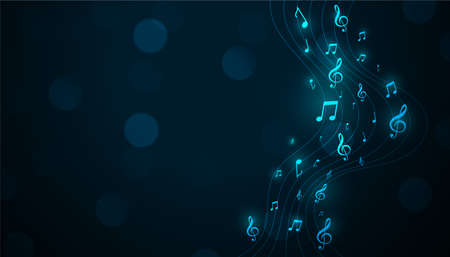 Riepilogo scadenze
Presentazione domanda: 2 maggio 2024, ore 14:00;
Presentazione rendicontazione: 28 febbraio dell’anno successivo a quello di riferimento del progetto;
Presentazione programma di attività per anni successivi al primo: 31 gennaio.
Invito alla presentazione di progetti per la qualificazione dell'alfabetizzazione musicale ai sensi dell’articolo 5 della L.R. 2/2018 per il triennio 2024-2026
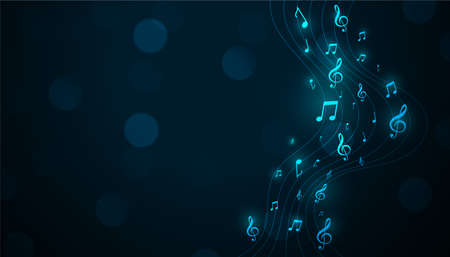 Informazioni utili
Indirizzo PEC: servcult@postacert.regione.emilia-romagna.it
Sito web: https://musicommission.emiliaromagnacultura.it/ 

Si ricorda che la domanda di contributo è resa in forma di dichiarazione sostitutiva ai sensi degli articoli 46 e 47 del D.P.R. 445/2000. Quanto dichiarato nella domanda comporta le conseguenze, anche penali, prescritte nel suddetto decreto in caso di dichiarazioni mendaci.
Invito alla presentazione di progetti per la qualificazione dell'alfabetizzazione musicale ai sensi dell’articolo 5 della L.R. 2/2018 per il triennio 2024-2026